МДОУ «Детский сад комбинированного вида № 56» Октябрьского района г.Саратова
"Использование физминуток
 и пальчиковых игр 
в сюжетно-ролевых играх 
у детей дошкольного возраста"
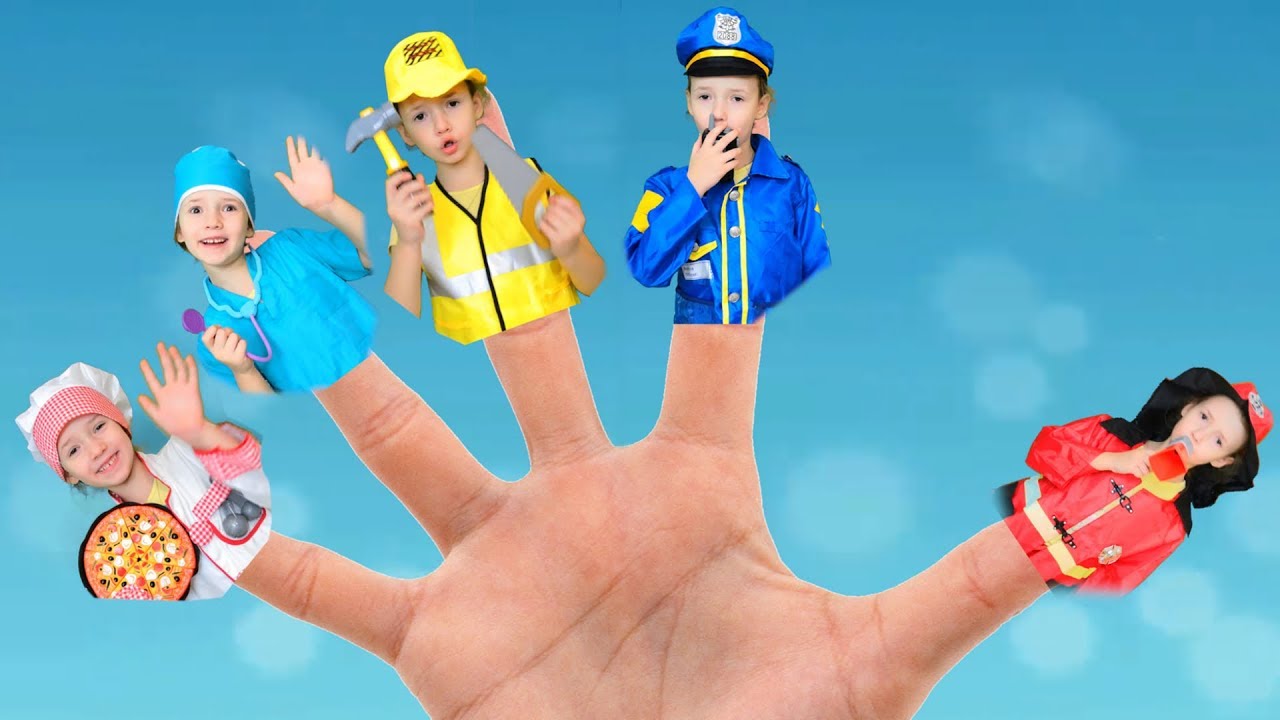 Авторы : воспитатель высшей                                                     квалификационной категории                                                                  Карамышева Л.Г.                                                                                   учитель-логопед                                                       
  I квалификационной категории                                                       
  Кравцова И.С
Эффективность деятельности, направленной на развитие дошкольника, во многом зависит от организации предметно-развивающей среды. Все, что окружает ребенка, формирует его психику, является источником его знаний и социального опыта. Поэтому чрезвычайную актуальность приобретает проблема создания условий, максимально  способствующих наиболее полной реализации развития детей по всем психофизиологическим параметрам.     Ведущее место в педагогическом процессе детского сада занимает сюжетно - ролевая игра, которая является мощным средством социализации и «взросления» подрастающего поколения.
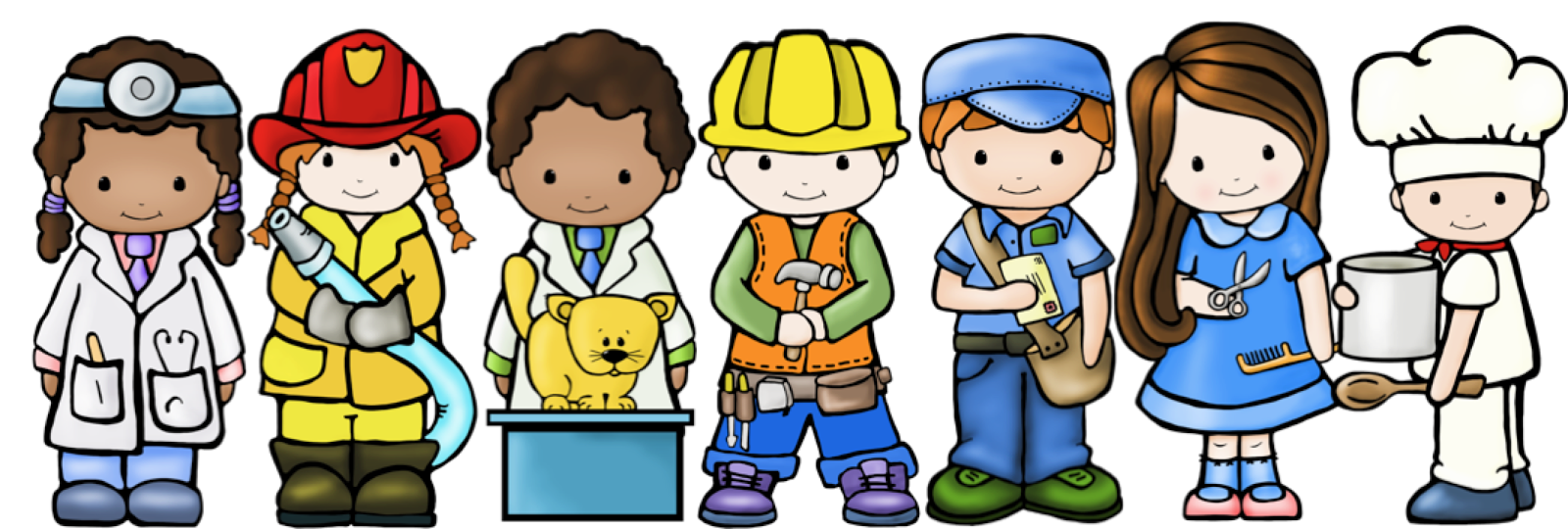 Создавая групповые уголки сюжетно-ролевых игр соответственно возрасту, мы помогаем детям расширять и углублять знания о социальном мире взрослых а так же хотим решать свои задачи, связанные с развитием координации движений, развиваем речи, способствованием овладению навыками мелкой моторики, повышением работоспособности, развитием психических процессов: мышления, внимания, памяти, воображения; снятием тревожности, улучшением настроения.      Универсальными помощниками для этого являются физминутки и пальчиковая гимнастика.       Чаще всего физминутки и пальчиковые игры проводятся в стихах. Мы создали картотеку этих упражнений к уголкам сюжетно-ролевых игр, недавно появившихся в нашей группе: "Ателье", "Почта", "Аптека. Больница", "Банк", "Салон красоты", "Капитан Корабля". Теперь мы используем данное пособие не только при прохождении подходящих лексических тем, но и во время деятельности детей в данных игровых уголках.
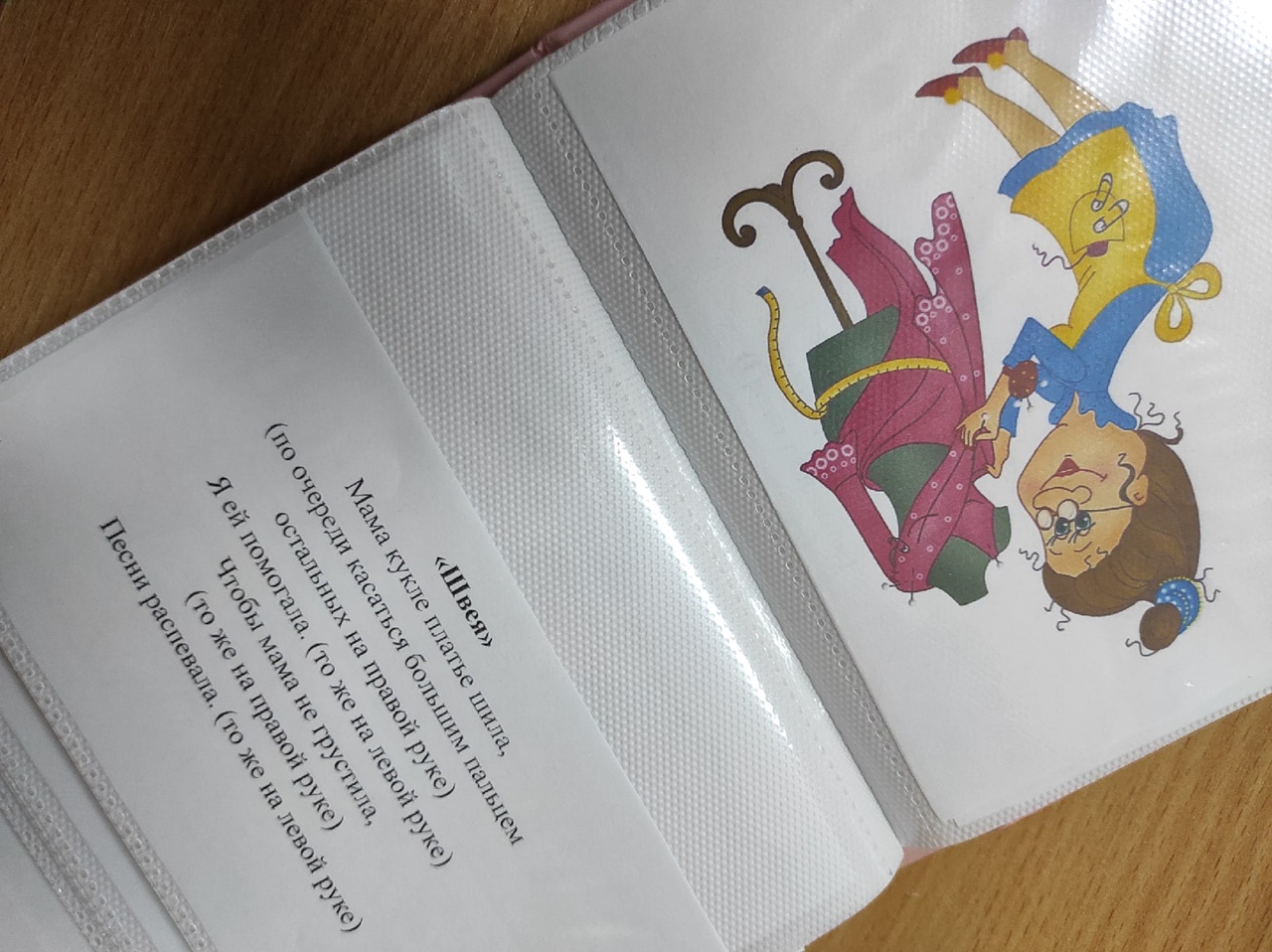 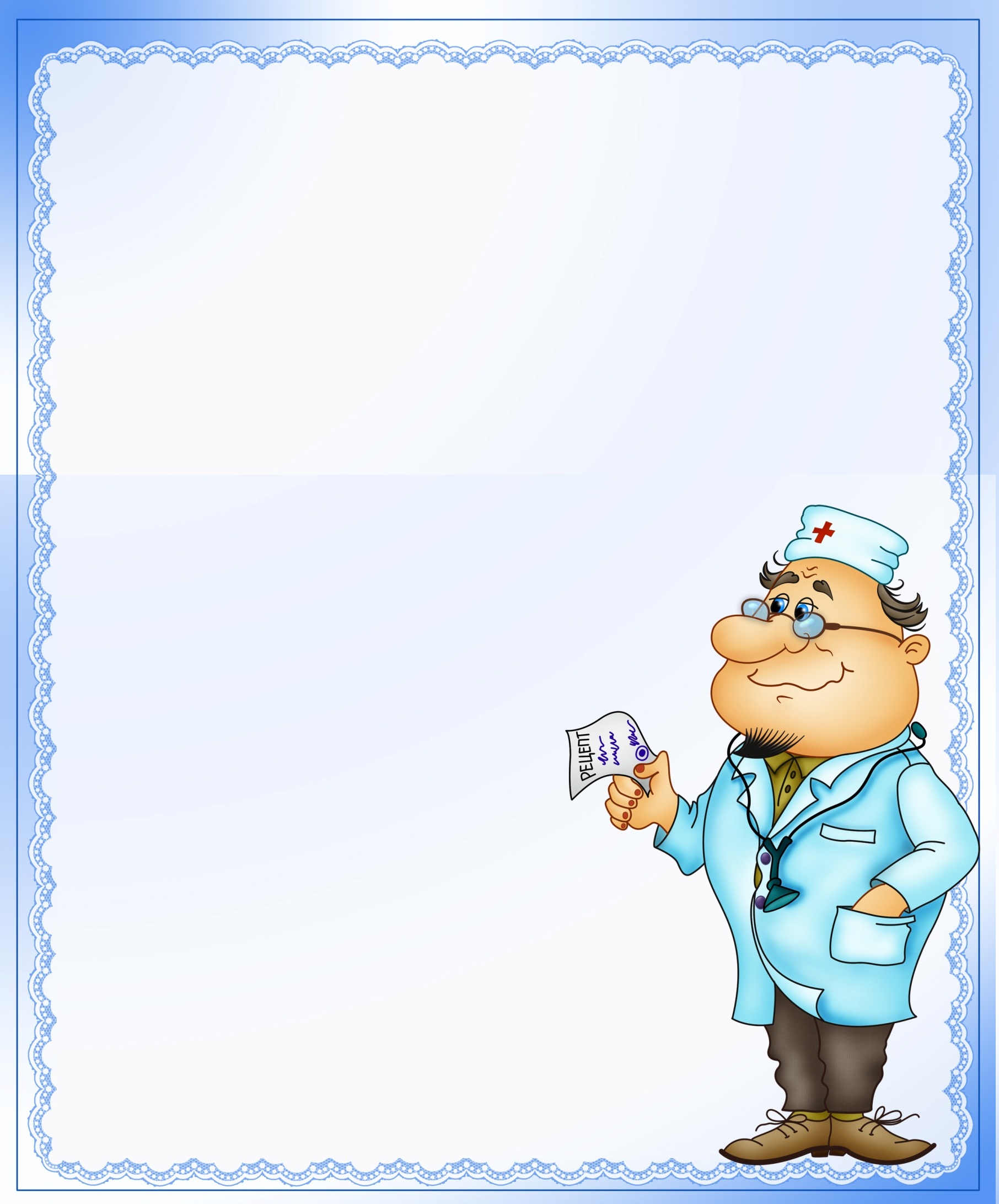 «Аптека. Больница. Здоровье.»
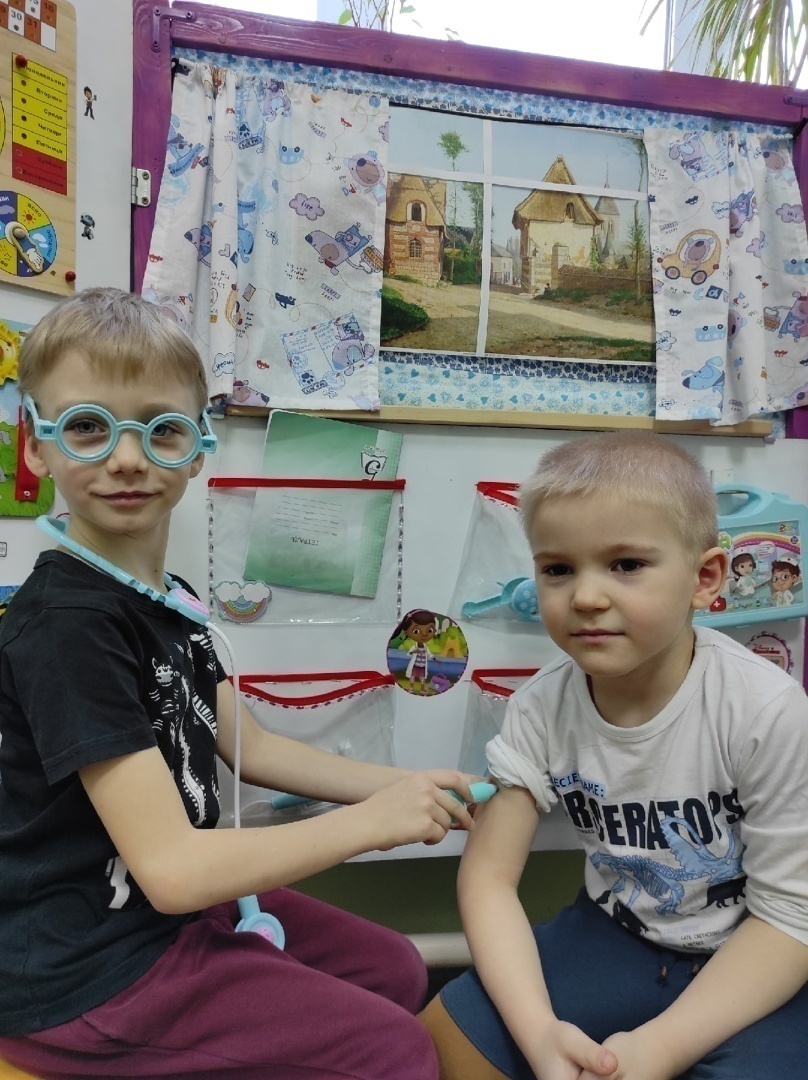 Доктор, доктор, как нам быть?
Уши мыть или не мыть? (Дети показывают уши.)
Отвечает доктор гневно:
Уши моем ежедневно! (Дети выполняют имитационные движения – моют уши.)
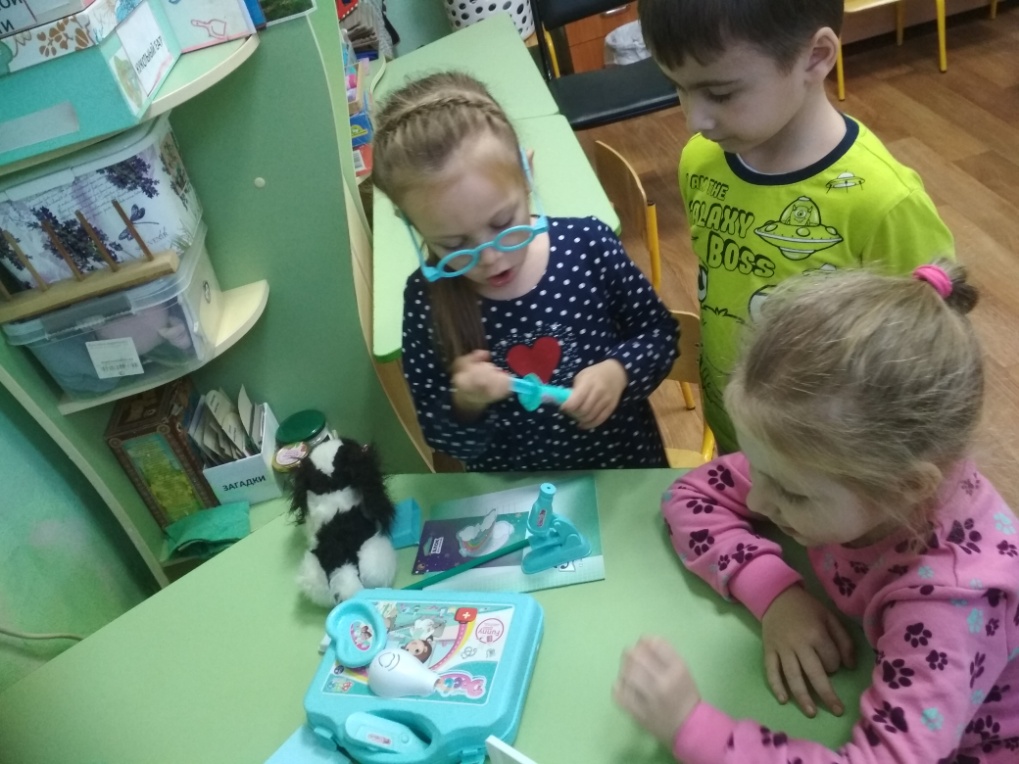 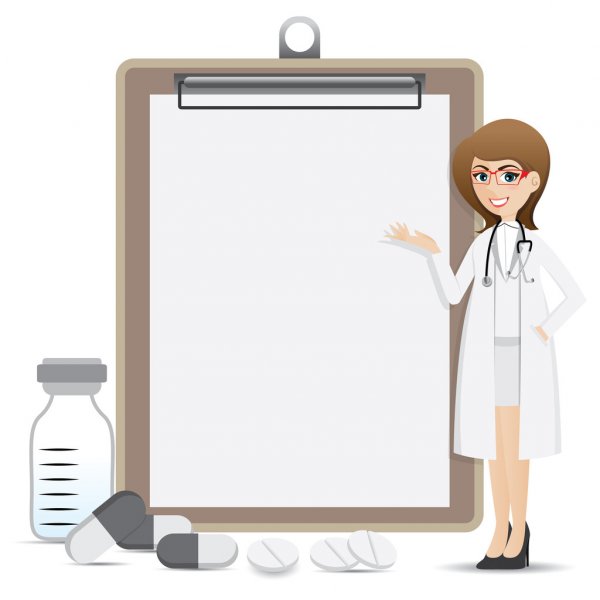 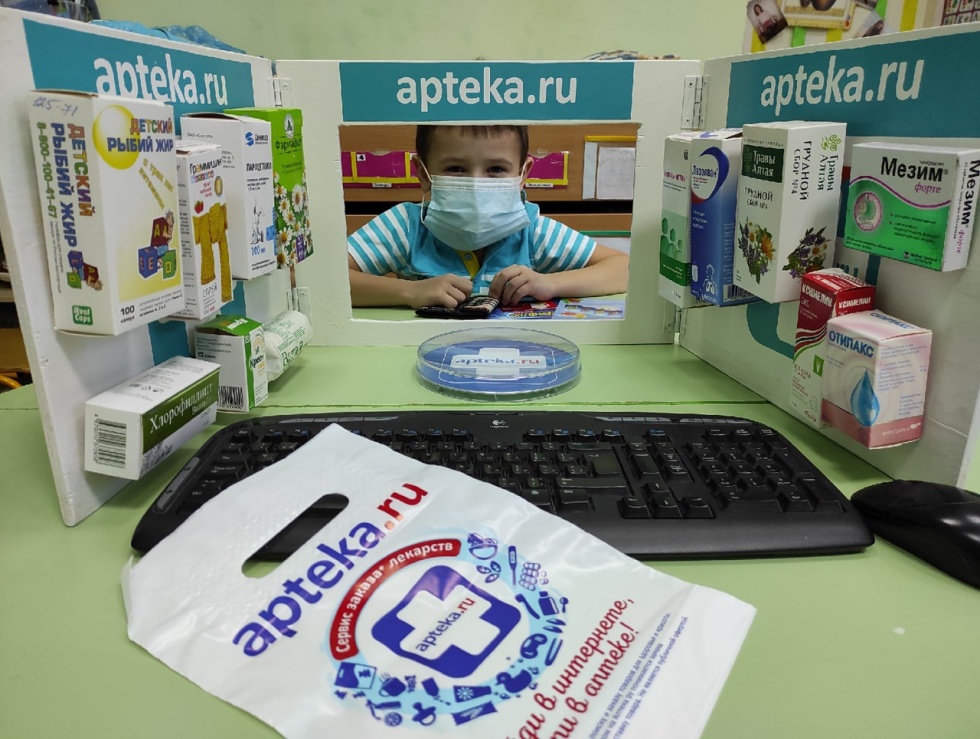 «Будем денежки считать»

Один, два, три, четыре, пять 
(шагаем на месте)
Будем денежки считать 
(сжимаем и разжимаем пальцы рук)
Один и два оплатим дом, 
(пальцы в кулак, отгибаем мизинец и 
безымянный)
Дом, в котором мы живём. 
Третья монетка - одежду купить 
(отгибаем средний палец)
На четвёртую монетку купим, есть, и пить 
(отгибаем указательный палец)
Ну, а пятую пока
 (шевелим большим пальцем)
Спрячем на донышке кошелька!
 (спрятать большой палец, в кулак, согнув все пальцы).
«Деньги. Банк.»
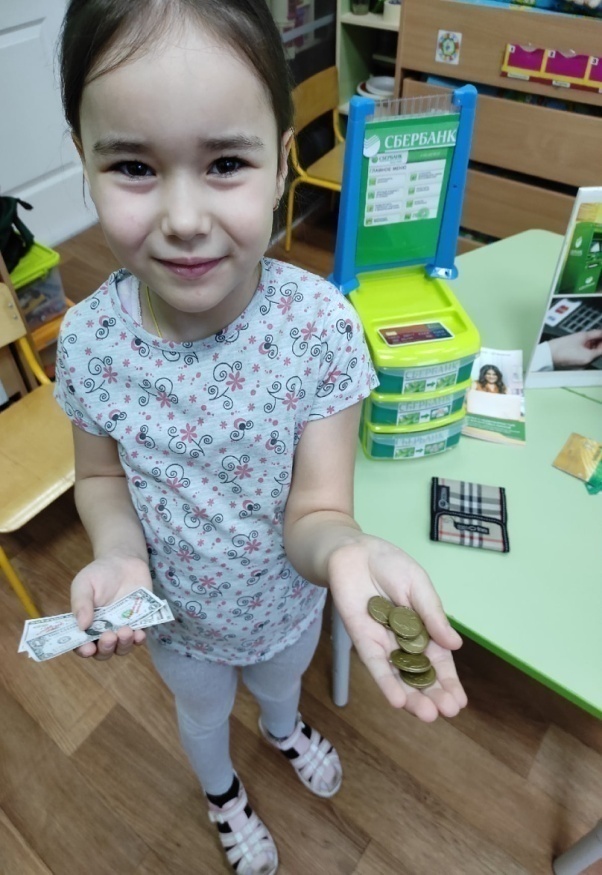 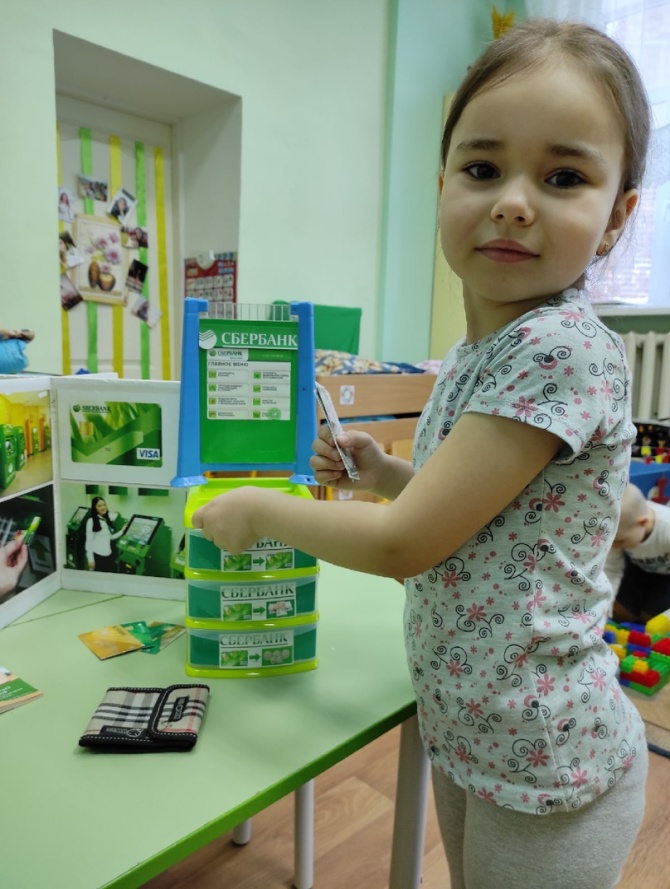 «Салон красоты»
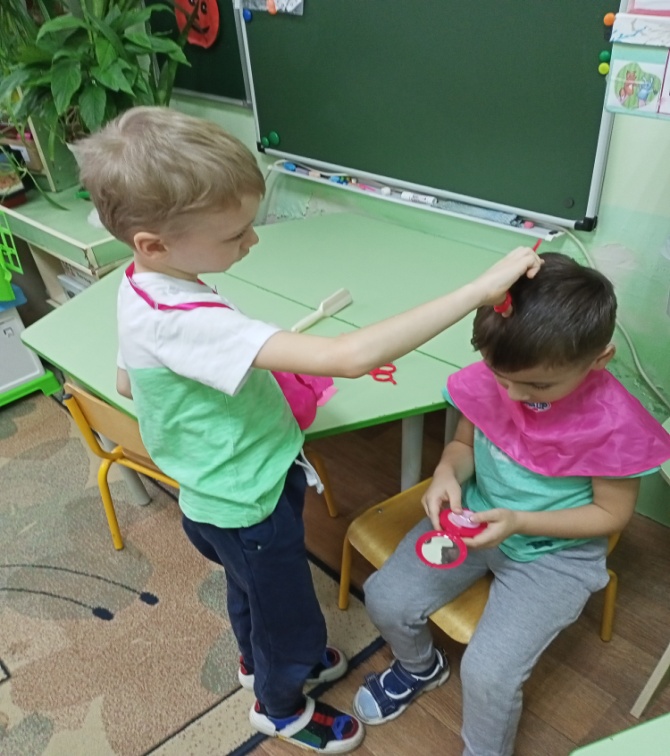 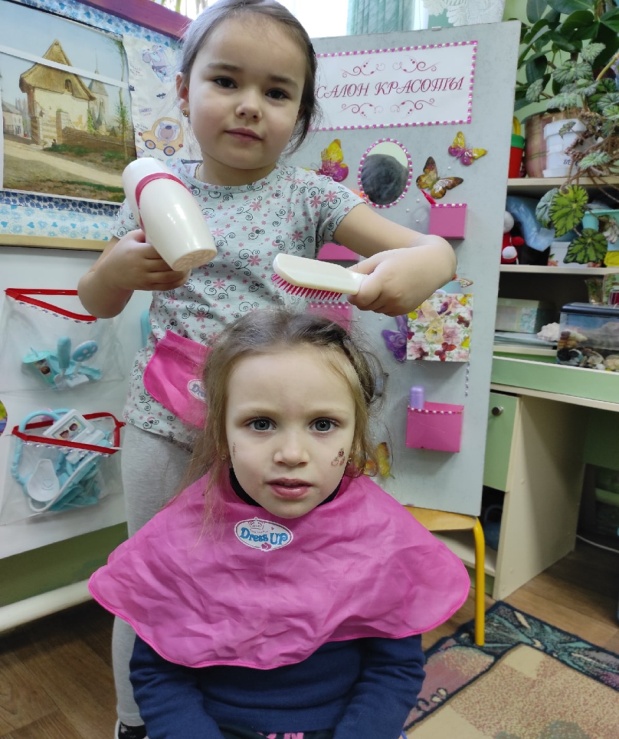 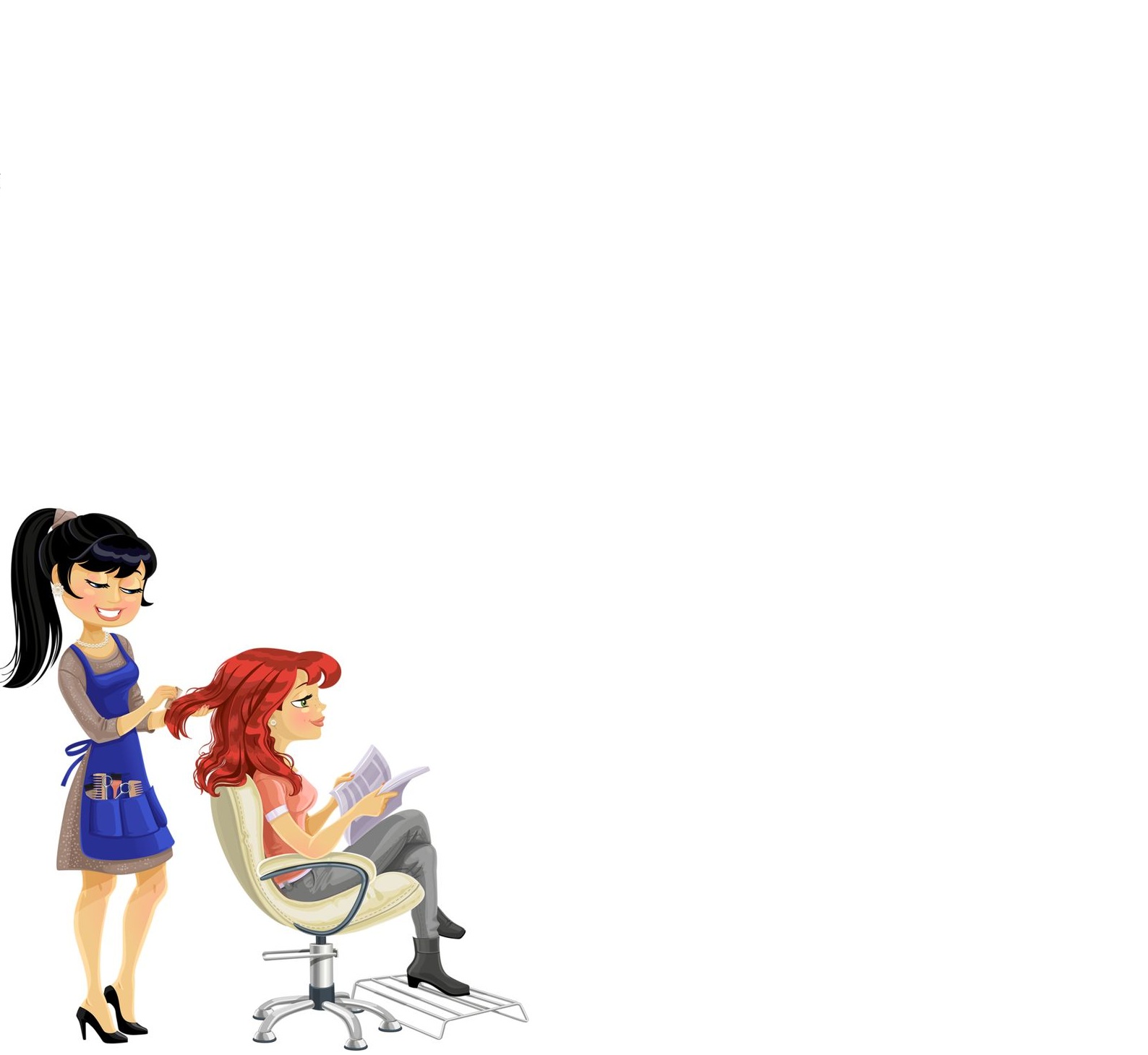 «Парикмахер»
Быстро голову помыли! 
(Имитируют мытье головы шампунем)
Расчесали, посушили. 
(Сначала пальцами рук расчесывают голову,
 потом поглаживают)
Взяли ножницы, расческу. 
(Показывают пальцами рук ножницы и расческу)
Вот и сделали прическу! 
(Руки в стороны, как бы красуясь)
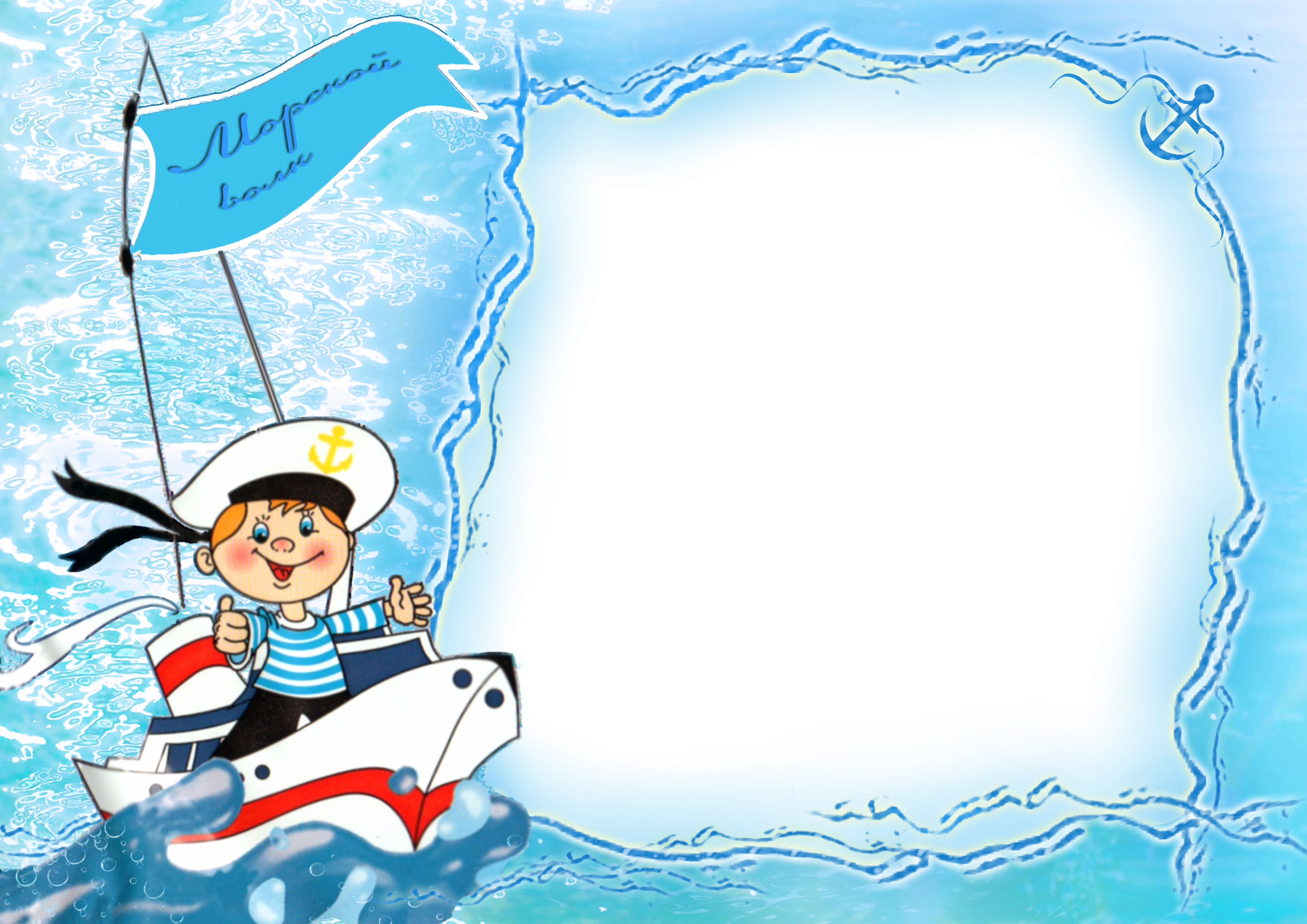 «Капитан корабля»
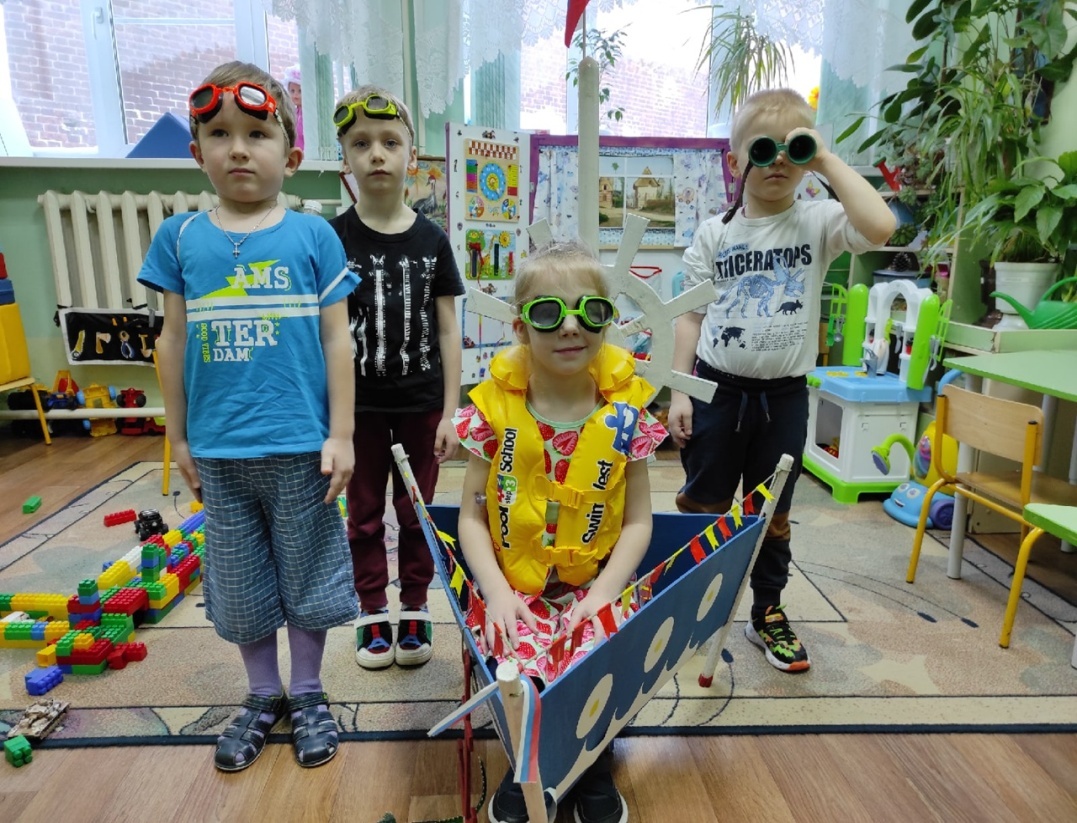 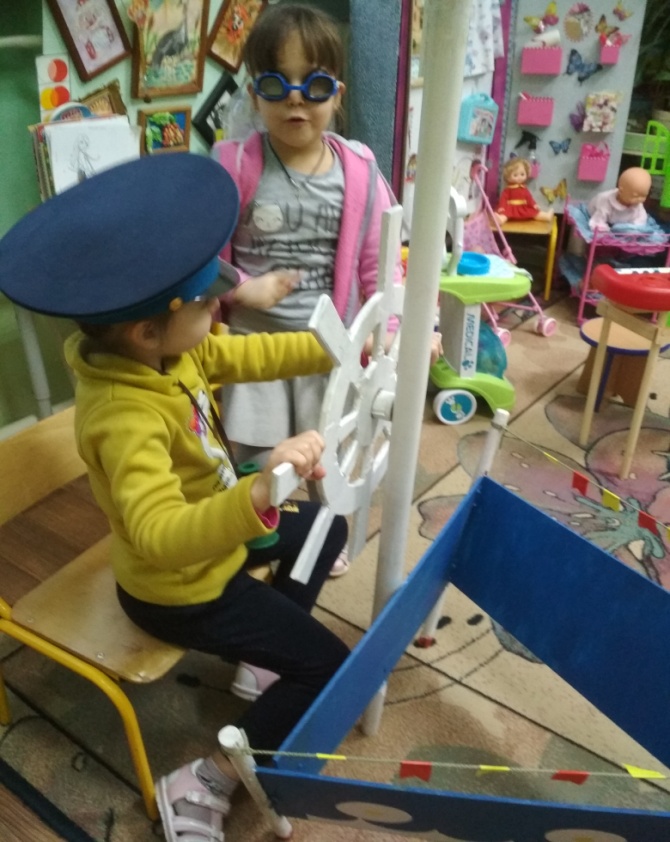 «Смелый капитан»

На корабле из дальних стран (Сложить ладошки лодочкой)
Плывет отважный капитан. (Приставить руку к голове)
Из тесной рубки у штурвала (Крутят штурвал)
В бинокль видел он немало. (Поднести руки к глазам и сложить бинокль)
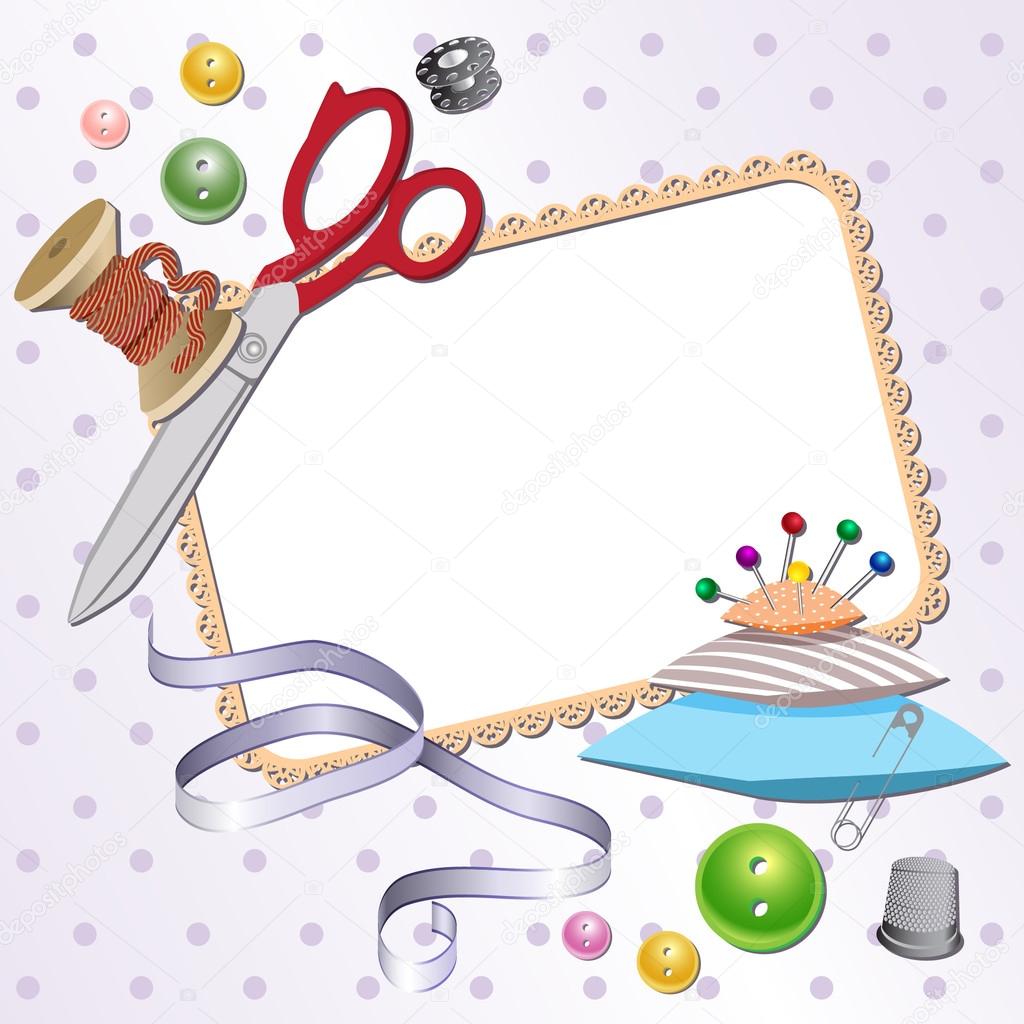 «Ателье.Одежда.»
«Портной»
Вышивает, шьет иголка,Пальцу больно,Пальцу колко.(В правой руке воображаемая иголка «шьет»и задевает указательный пальчик на левой руке)А наперсток (Надевают наперсток)В тот же миг («Шьют»)К девочке на пальчик прыг!Говорит иголке: -Шей,А колоться ты не смей!(Грозят пальчиком)
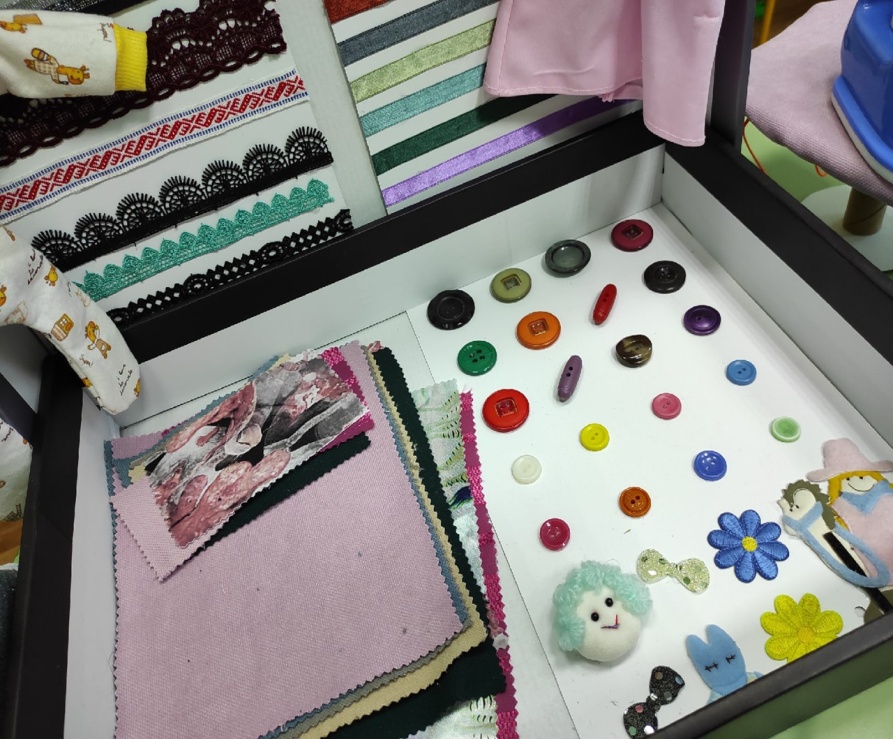 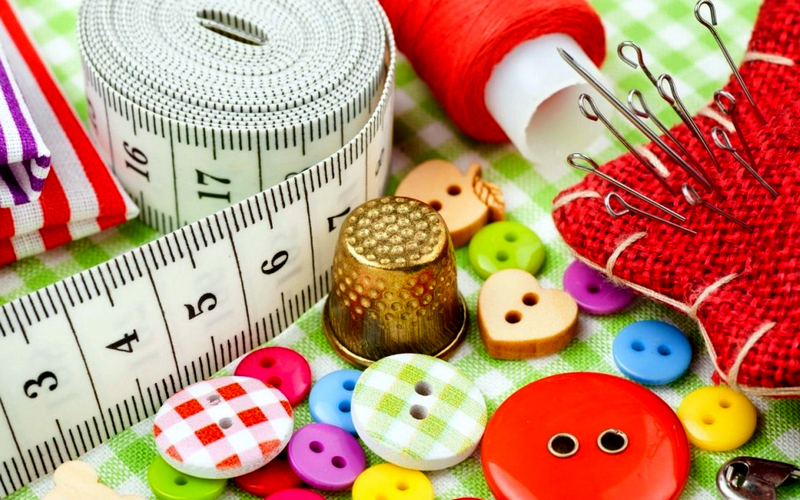 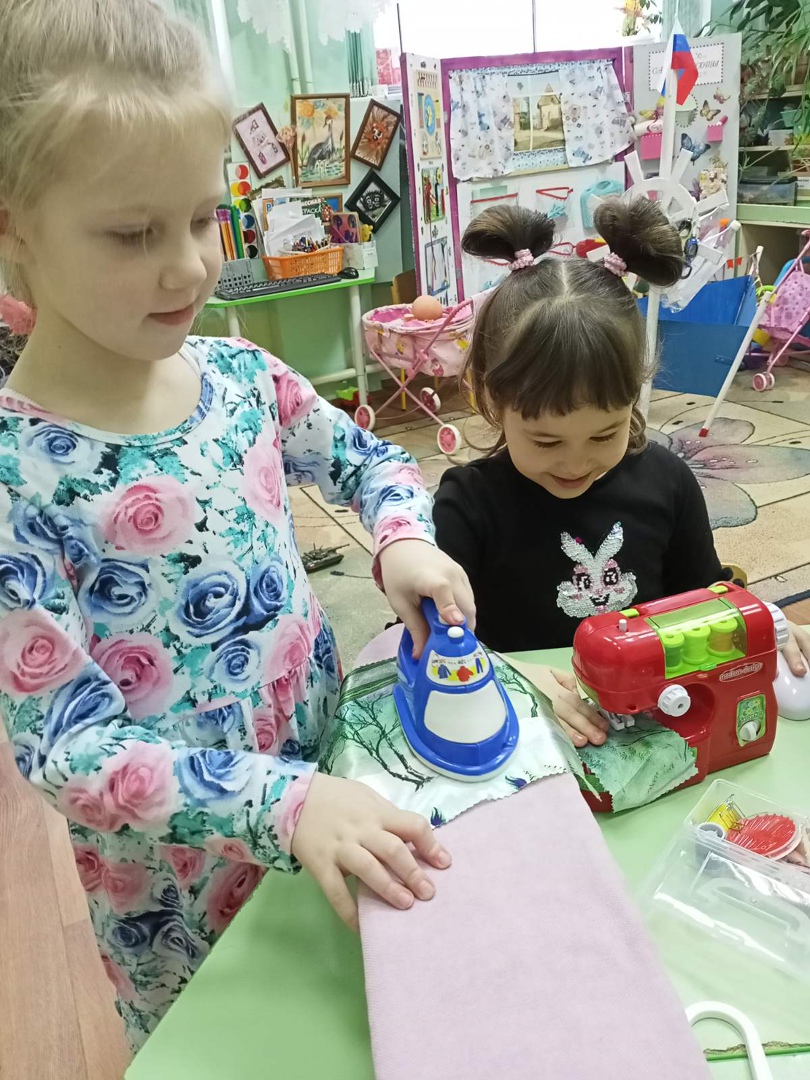 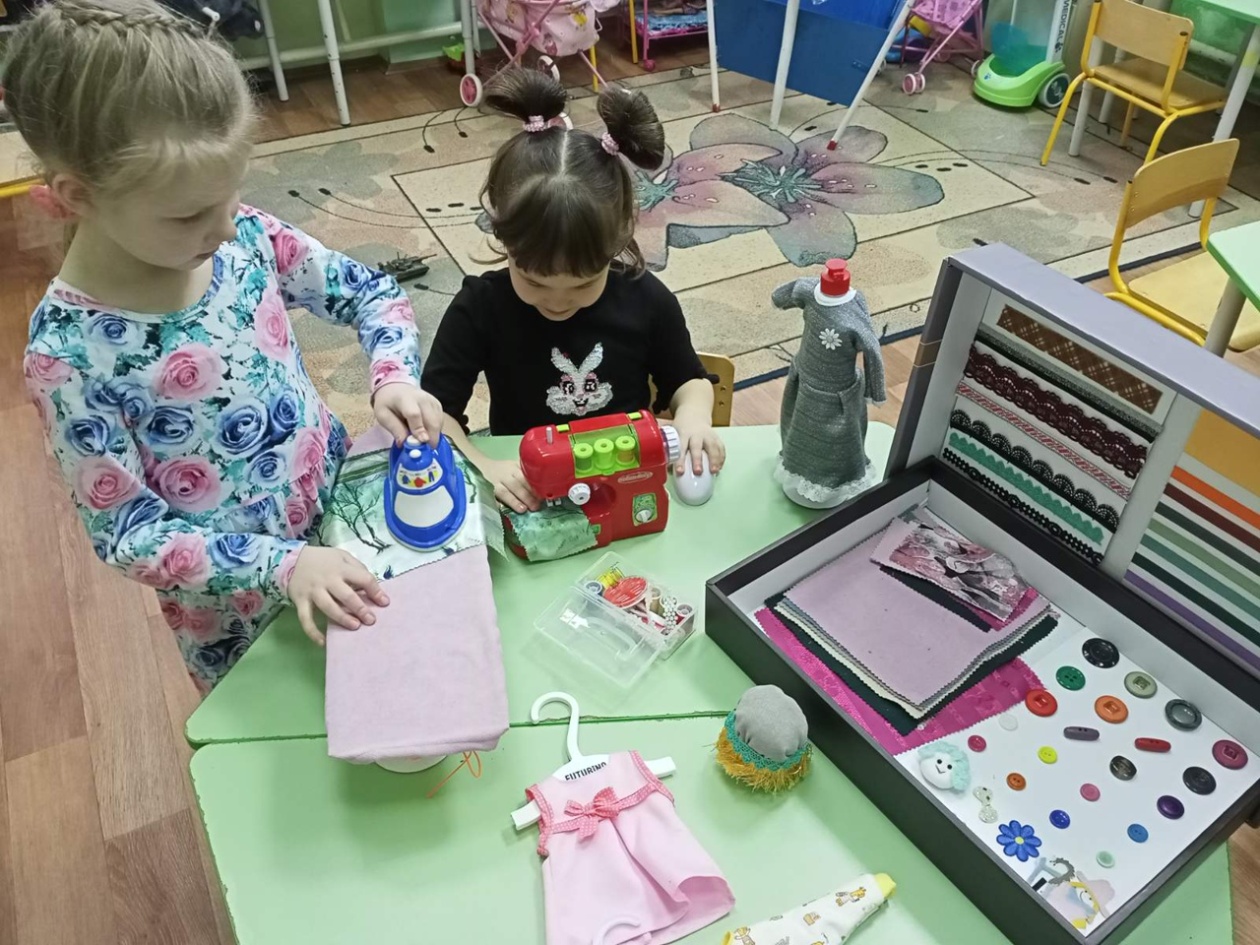 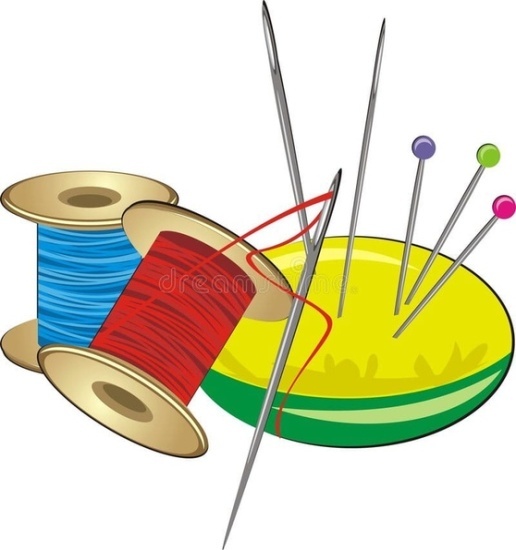 «Почтальон»
Что принёс нам почтальон?(Сжимают и разжимают кулачки)С толстой сумкой ходит он.(«Шагают» пальчиками по столу)Перевод, журнал, газету,В бандероли – две кассетыИ письмо от тёти Вали,Чтоб её приезда ждали.(На каждое наименование загибают поодному пальчику, начиная с большого.)
«Почта»
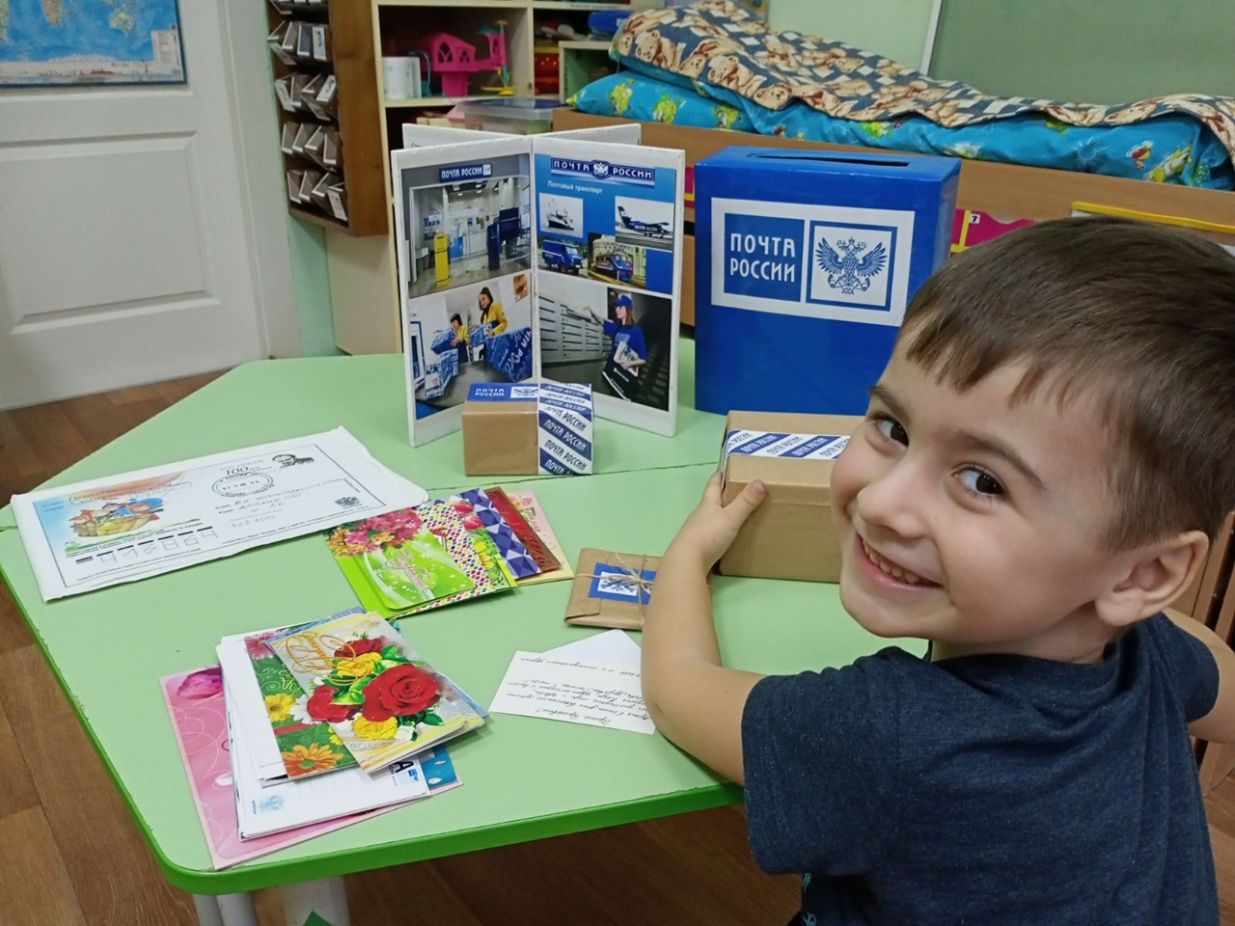 Спасибо за внимание!